医療A
情報を使ったサービス
薬検索サービス
高齢者などに処方された、薬の種類、飲み方などを家族でもスマートフォンで薬をかざすと種類、飲み方が見ることができるサービスです。
どのような情報をつかっているか
病院からの処方せん
薬の説明書
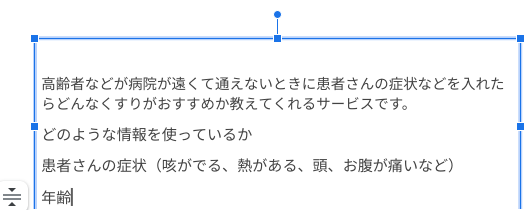 薬あいしょう診断サービス
食べ合わせ、飲み合わせ、サプリなど、薬や食品との相性を簡単に調べられるサービスです。
どのような情報を使っているか
患者さんの使っている薬（名前など、いつ飲むか）
年齢（子供でも食べれる、飲めれるもの）
暮らしを豊かにするためには
高齢者などが病院の薬局に行かなくても、自宅で薬が飲めるし、飲み方や薬の種類、食べ合わせ飲み合わせを薬剤師に聞かなくてもわかって、医師も薬剤師も患者さんも手間がかからなくなる。